Culture Change Series
Part I: Working Job Readiness Into the Home Environment
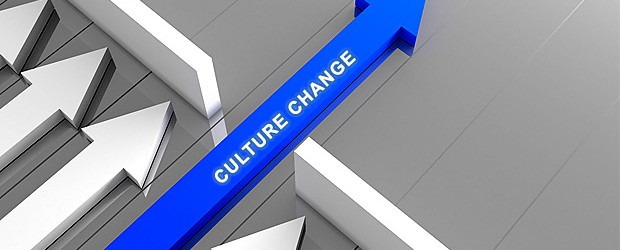 Culture exists for a reason
“The greatest danger in times of turbulence is not the turbulence; it is to act with yesterdays logic.”
Peter Drucker
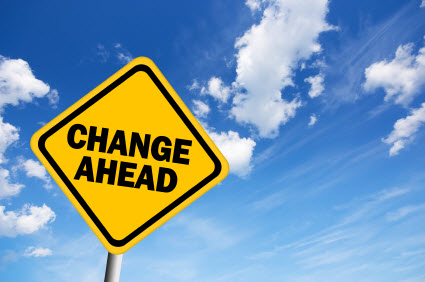 Thinking about culture change
Culture is made up of the interlocking values, beliefs, assumptions, attitudes, and behaviors shared by a group of people.
Culture is the behavior that results when a group arrives at a set of generally unspoken and unwritten rules for working together.
The elements fit together as a mutually reinforcing system and combine to prevent any attempt to change it.
Thinking about culture change
That’s why single fix changes such as the introduction of some new process, may appear to make progress for a while, but eventually the interlocking elements of the culture takes over and the change is drawn back into the existing culture.
It is also why changing the accepted culture can feel like rolling rocks uphill.
What drives culture change
For people to consider culture change, usually a significant event must occur.
An event that rocks their world such as lose of household income, medical crisis, or decrease in funding.
“If you want to make enemies try to change something.”
Woodrow Wilson
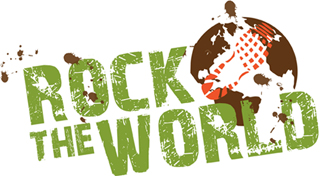 Creating a sense of urgency
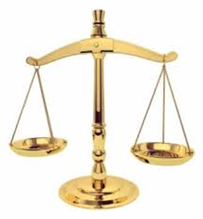 Department of Justice findings

How it Started…

DOJ was investigating a violation of Title II of ADA of 1990.  
Resulting in an Interim Settlement Agreement and the understanding and agreement that DOJ would continue its investigation.
Creating a sense of urgency
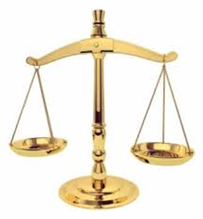 Department of Justice findings
Adults
80% of people with I/DD receiving state                  services (about 2,700) are placed in                       sheltered workshops or facility based day programs.

12% (about 385) engage in individualized, integrated employment

The state over-relied on segregated service settings to the exclusion of integrated alternatives.
Creating a sense of urgency
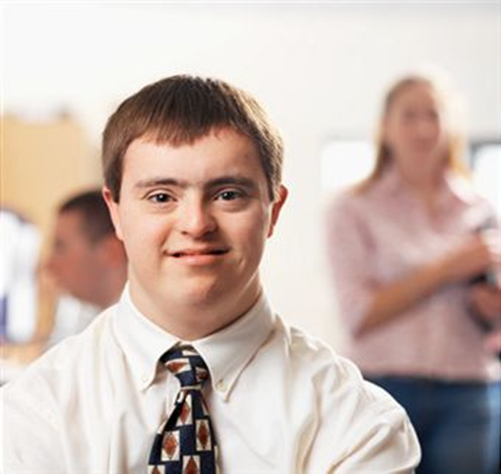 Department of Justice findings

Youth in Transition

Between 2010 – 2012 only about 5%                               of youth with I/DD who transitioned out                            of high school and into integrated jobs.  

Many of youth enrolled in transition services were found to be able to work and not opposed to doing so.
Creating a sense of urgency
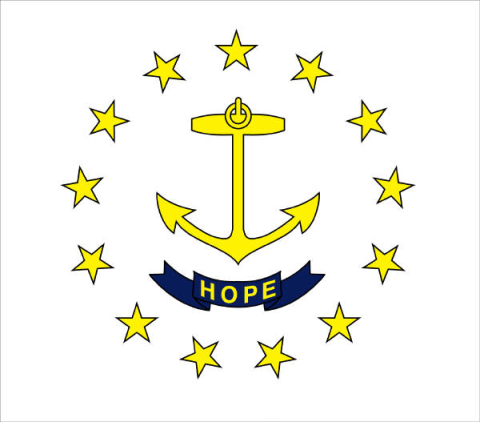 RI’s Response

The Options
Don’t enter into an agreement and go to court DOJ vs. RI.
OR

Enter into an agreement with DOJ over a ten year period that the state will transform its service system…

Resulting in the Consent Decree!
[Speaker Notes: State of RI violated the ADA by failing to serve individuals with I/DD in the most integrated settings based on preferences and abilities AND placing transition age youth and adults with I/DD at serious risk of segregation…]
Creating a sense of urgency
The Consent Decree defines certain outcomes and conditions that must be met by the State


State will transform its service system over the next             10 years.

State will provide supported employment placements to approximately 2,000 of which 
700 are currently in sheltered workshops
950 are currently in facility-based programs
300 - 350 are students leaving high school
If not now…When?Understanding that work should be an expectation of adulthood. For young persons with disabilities.
IT ALL STARTS IN THE HOME
Adults with disabilities credit having to do chores at home growing up as the single most important key to being a successfully employed professional.
Research supports this statement by informing us that the ability to help out by completing chores is a key component to success in adulthood (Rossman, M; 2003)
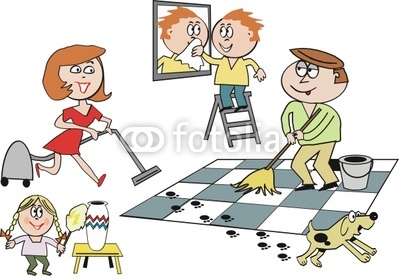 IT ALL STARTS IN THE HOME
The home is a learning environment to create pods of learning to build skill capacity.
Tips for Teaching Tasks:
Create clear expectations  
Help guide organization 
Teach time management skills
Demonstrating initiative 
Responsibility for completion 
Problem solving and decision makingSet consequences for tasks not completed
[Speaker Notes: Set consequences for tasks not completed]
Job Readiness is readying individuals for employment.
Design the home environment to intentionally advance individual’s work readiness and functional capacity.
Structure activities in the home to build job readiness skills. 
 Part of the challenge is to create an environment where people are prepared to succeed in the employment environment.
[Speaker Notes: Example
Based on persons specific needs
Time management
Following directions
Sequencing
Mobility social skills]
Examples for the home environment
There should be a relationship between the activities practiced in the home and the individuals employment goals/career goals. 
Example: Laundry – following direction, sorting, measuring, folding.
Example- Using a dishwasher -rinsing, loading/unloading, and organizing.
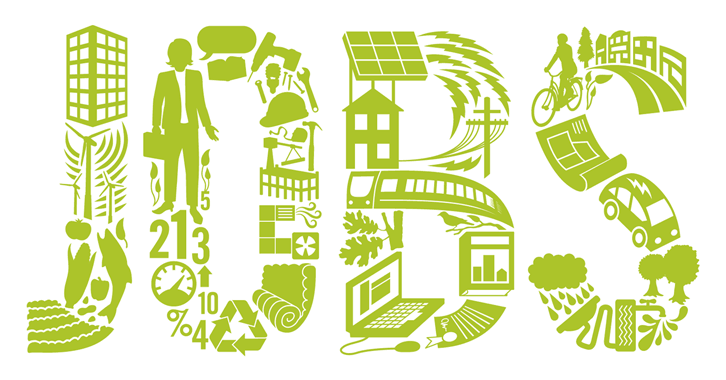 Examples that extend from home to community
Taking the relationship between home activities into the community. Connecting activities to employment.
Such as grocery store, gas station, car repair, retail store, book store, library
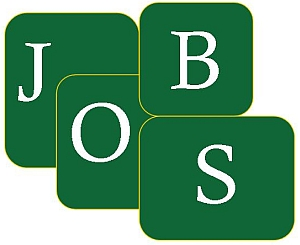 Skills for the Work Place to practice at home…
Good “social skills”, sometimes know as “people skills”, can be developed with a little practice....
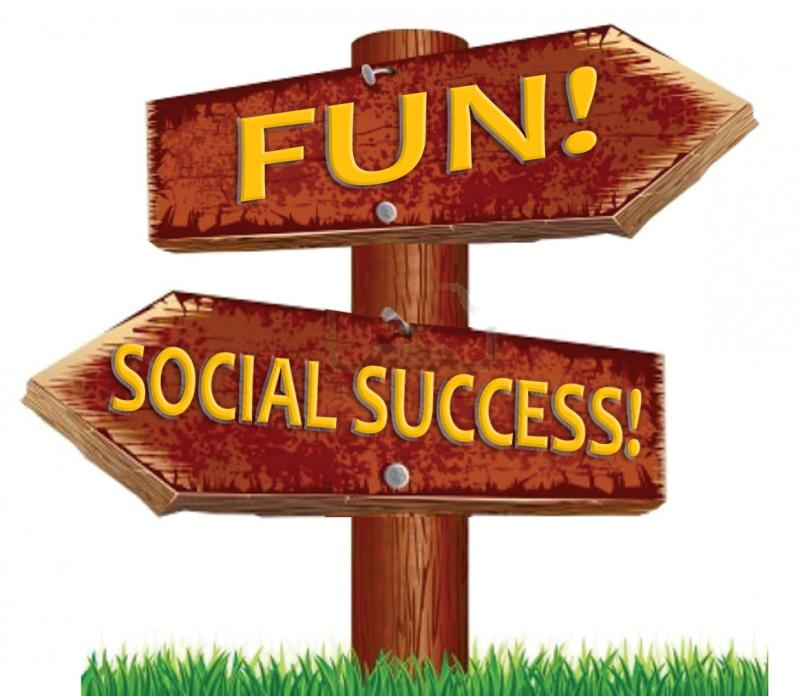 Skills for the Work Place to practice at home…
Demonstrate how to be a good listener. Most of us think we already know what the other person is trying to say.  Sometimes, we may not be paying attention. As a result, we may forget important details.  We all make mistakes. Listen carefully when a co-worker speaks.
Skills for the Work Place to practice at home…
Repeat back what has been asked of you.  Ask questions if you don’t understand the job.
Skills for the Work Place to practice at home…
Practice asking for help. There are times at work when we have too much to do.  We get all worked up and stressed out. Then we don’t ask for help. Try to understand that we all need help sometimes. A good co-worker will also help others when they are in need.
Skills for the Work Place to practice at home…
Learn to accept advice. Don’t get upset when someone gives you feedback. Take their advice. Look at it as an opportunity to improve yourself.
Skills for the Work Place to practice at home…
Give good advice. Don’t insult the other person. Be sincere, honest and caring. Let the person know you believe they can do the job.
Do “Walk Abouts”
Walk around your immediate neighborhood.
Explore  all the potential jobs of interest.
Observe people doing their jobs
Make a list of potential jobs to explore
Research
Look at Labor Market Information
Identify Two or three possible employment opportunities in the rapid job growth sector.
Start building capacity and practice job skills related jobs of interest.
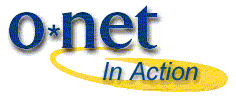 Support the Learning
Encourage job exploration
Link job skill building to opportunities in learning environments, community groups, volunteerism, AND chores.
Provide consistent praise for work and or tasks performed.
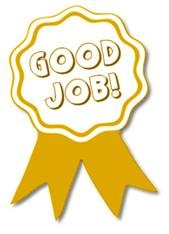